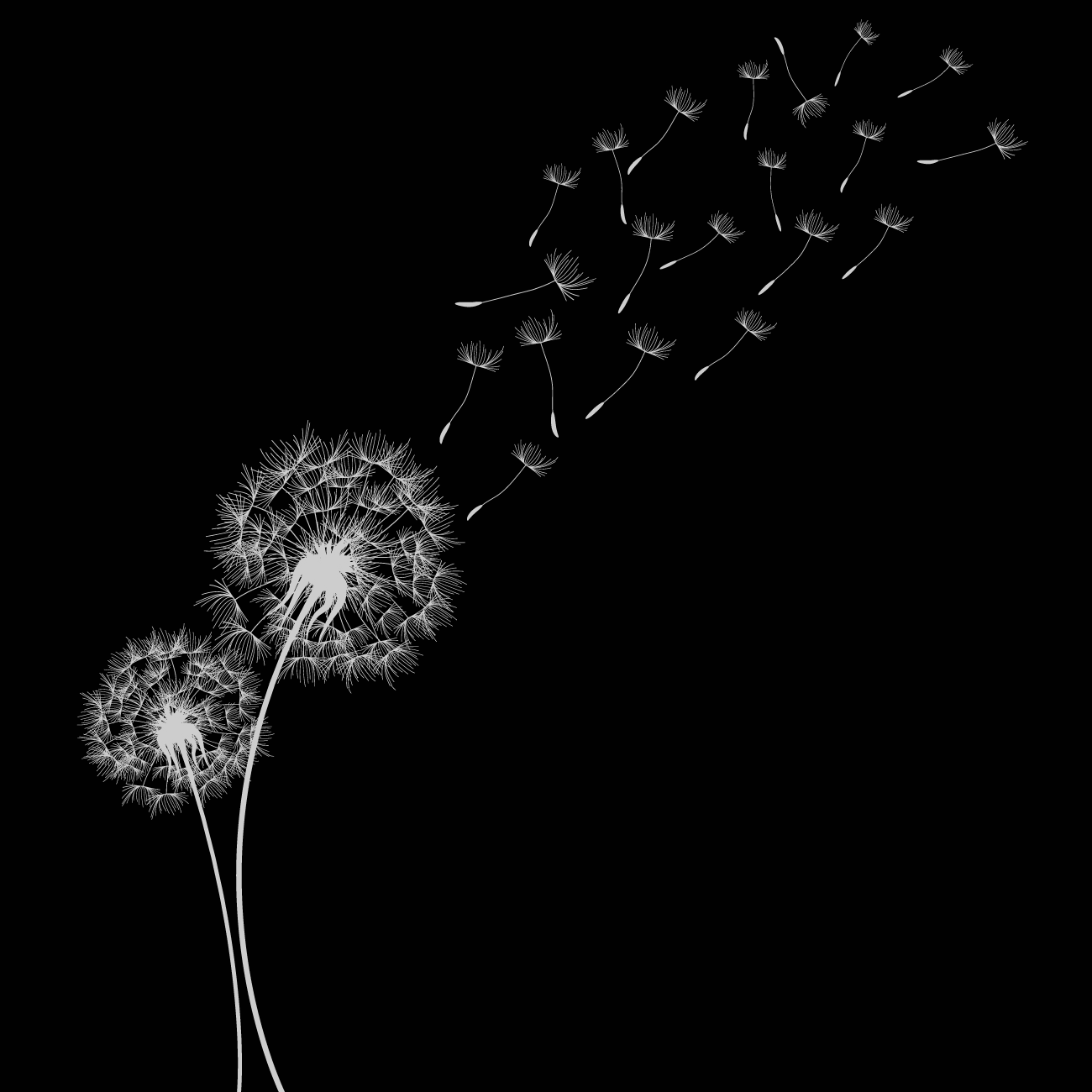 Cultivating Your Leadership
By Laura Hayden
Engineering IT, University of Illinois
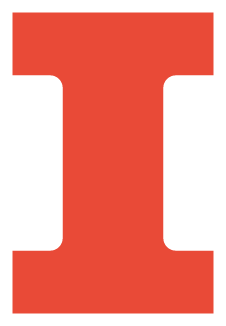 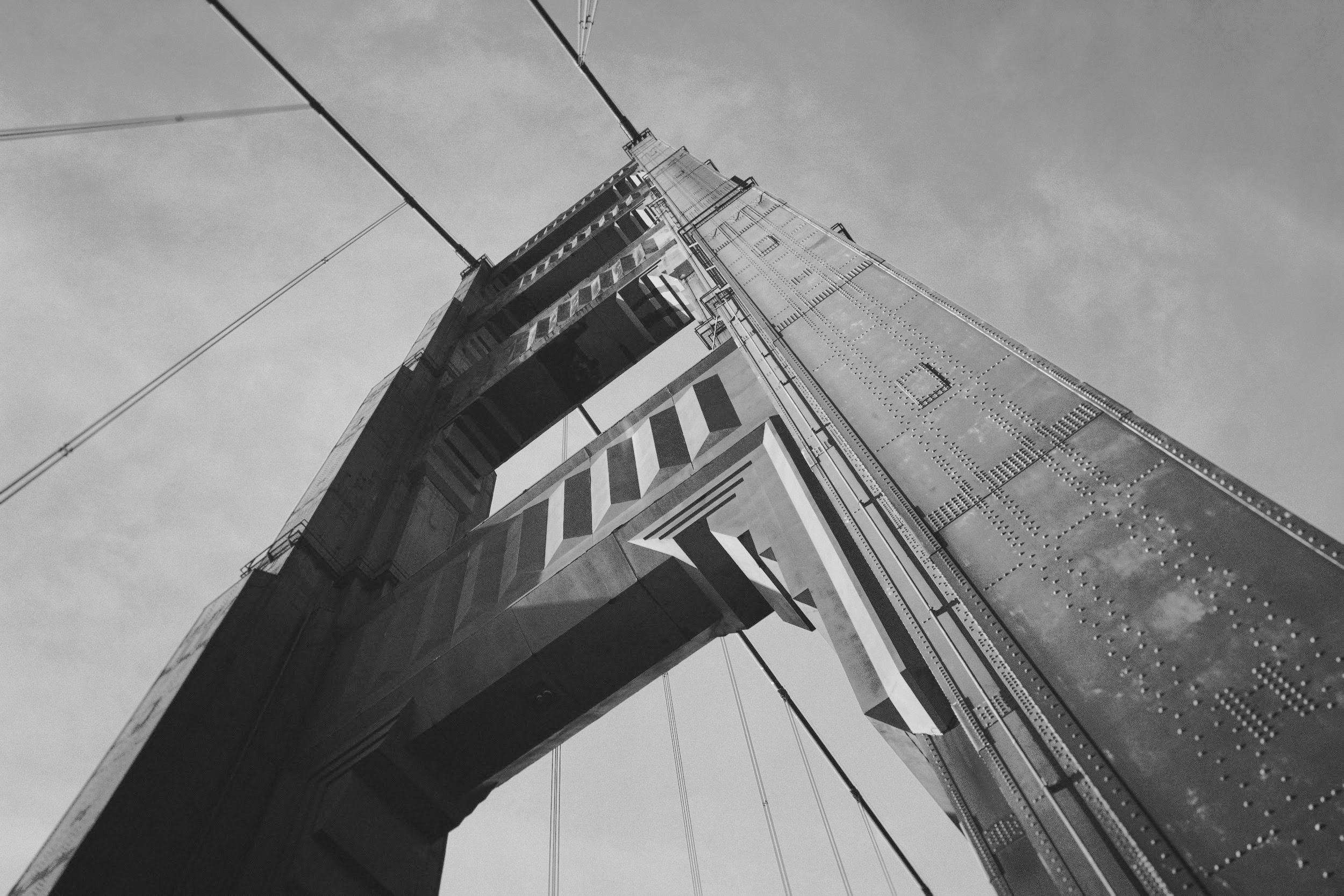 “What got you here won’t get you there!”
-- Marshall Goldsmith
Redemptive Narrative
“shows that actively framing your narrative, helps adopt a positive identity that can lead to sharing more purposeful stories.”
--by Emily Esfahani Smith
What is a Leadership Journey?
A type of narrative
How do I dig-in?
The process begins with:
reflect back on your life
consider certain highs and lows
think about your beliefs and values
identify key moments that affected your journey
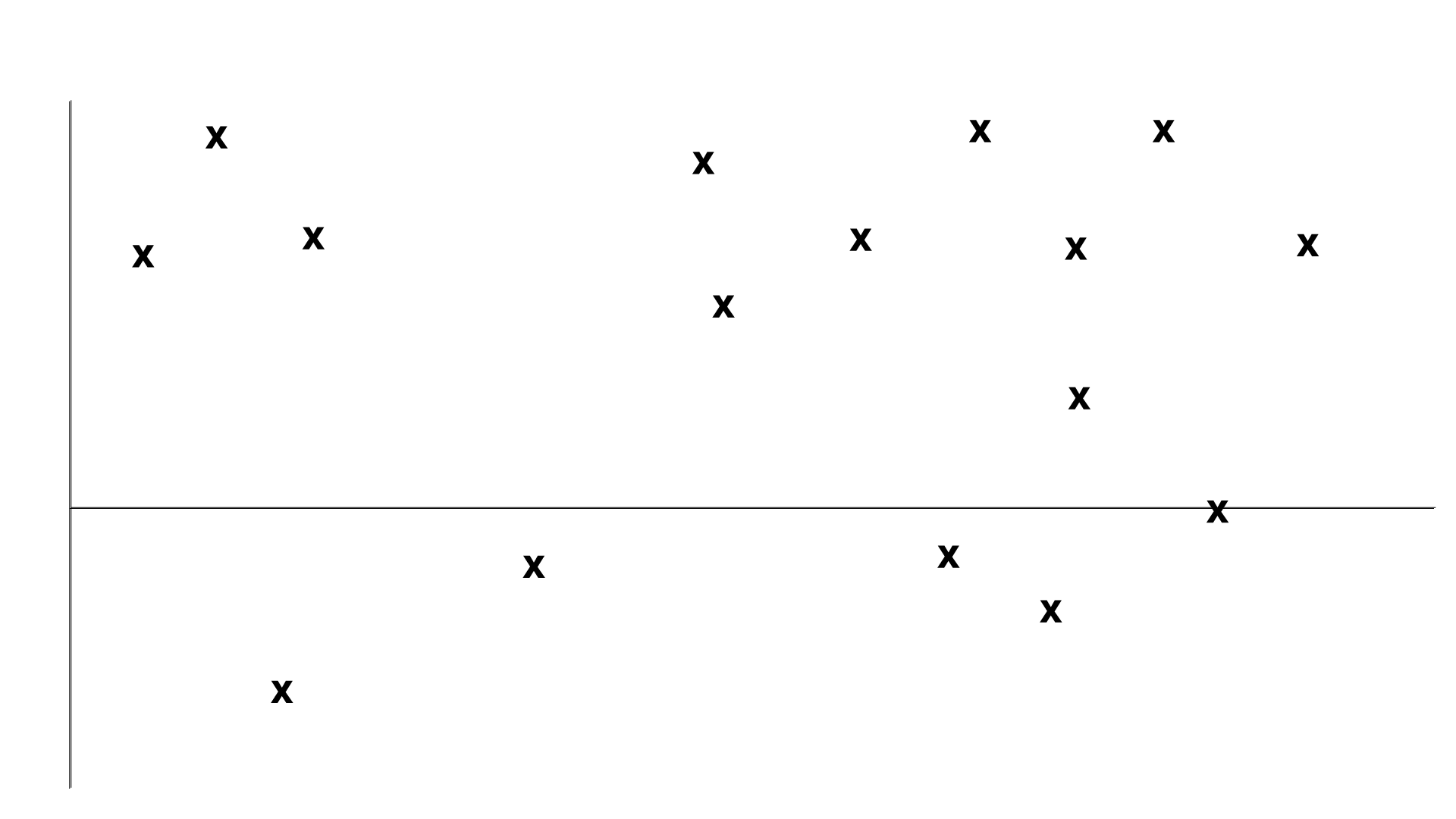 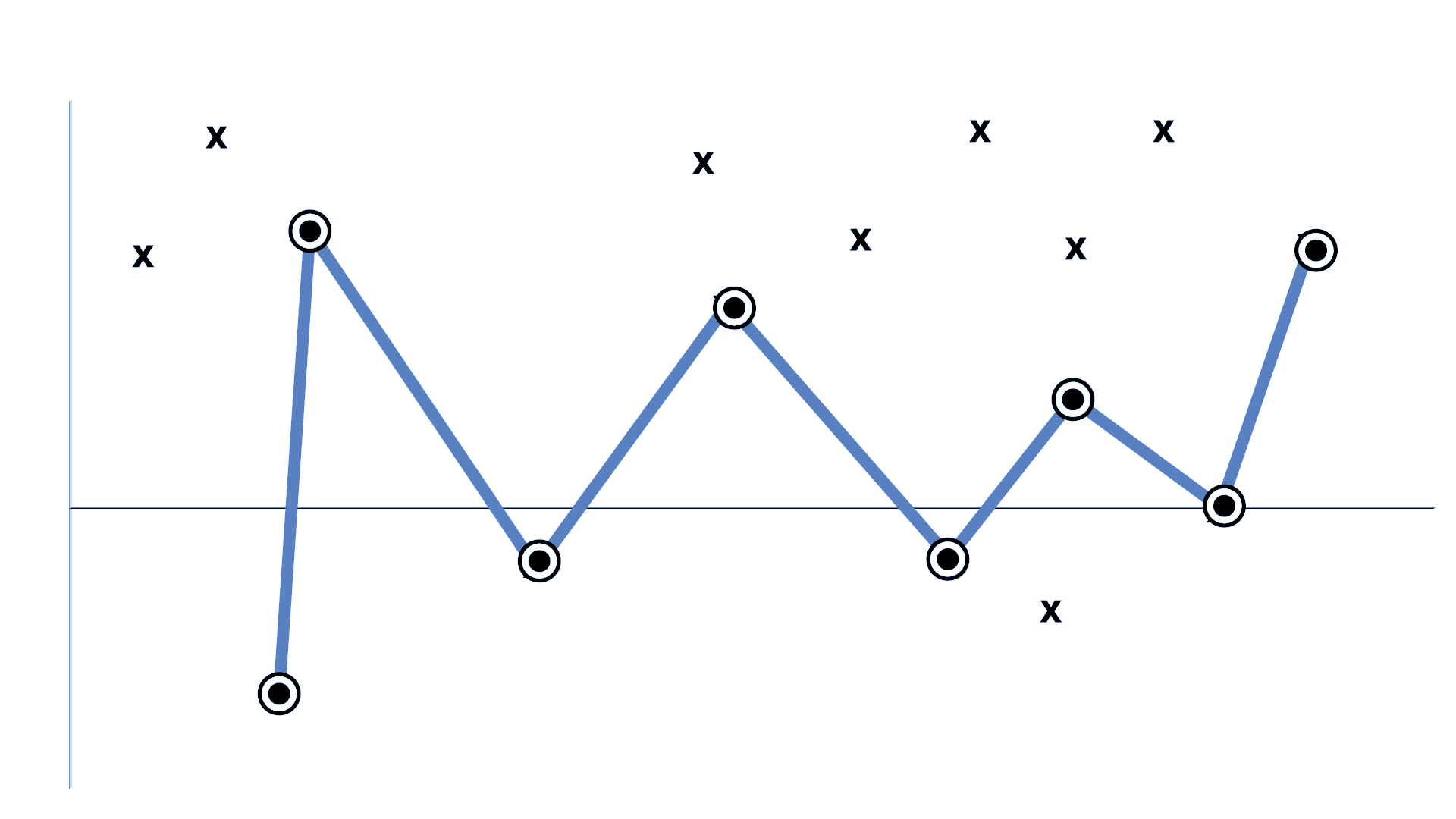 HIGHS
TIME
LOWS
Leadership Journey
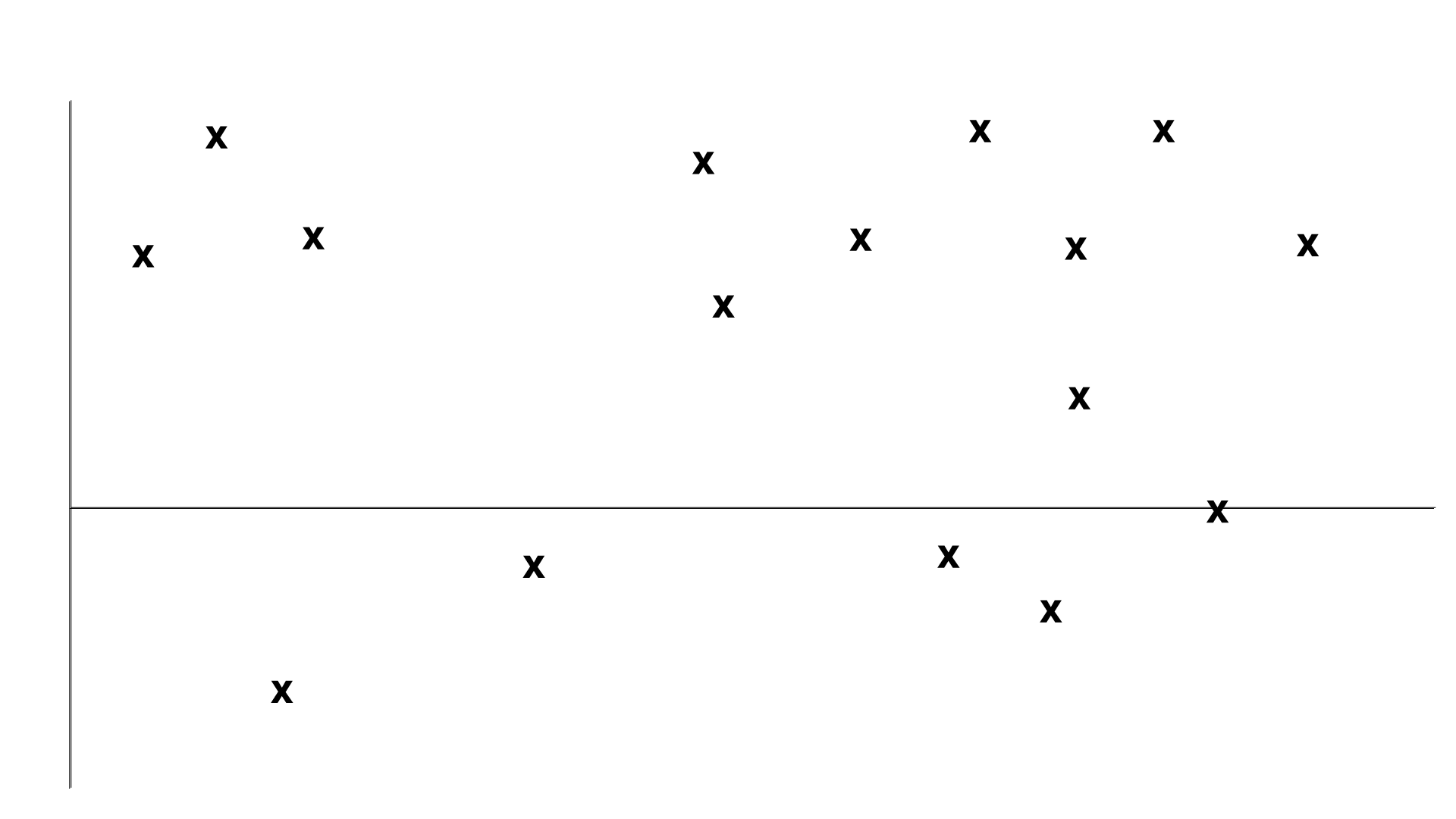 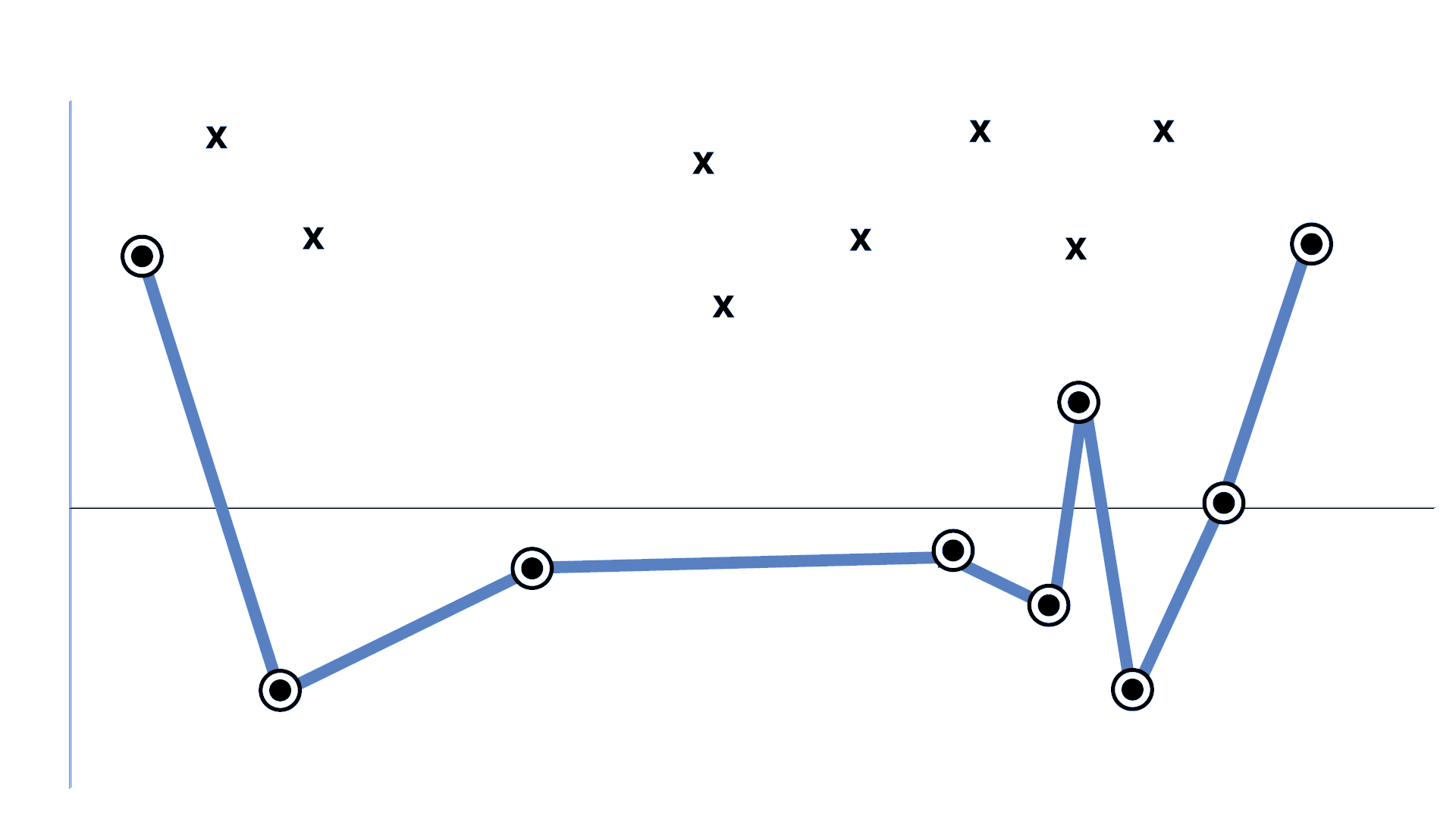 HIGHS
TIME
LOWS
Leadership Journey
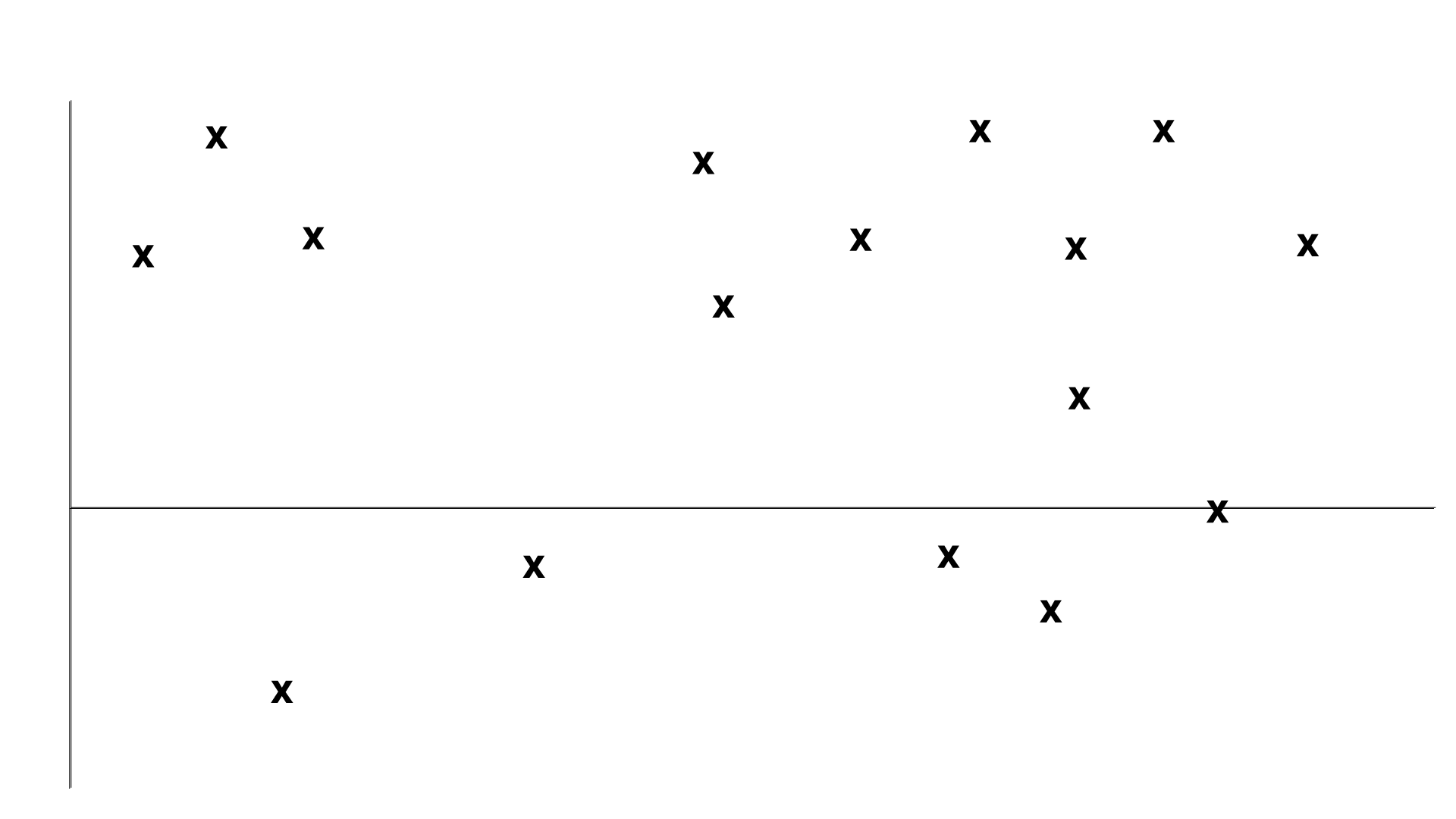 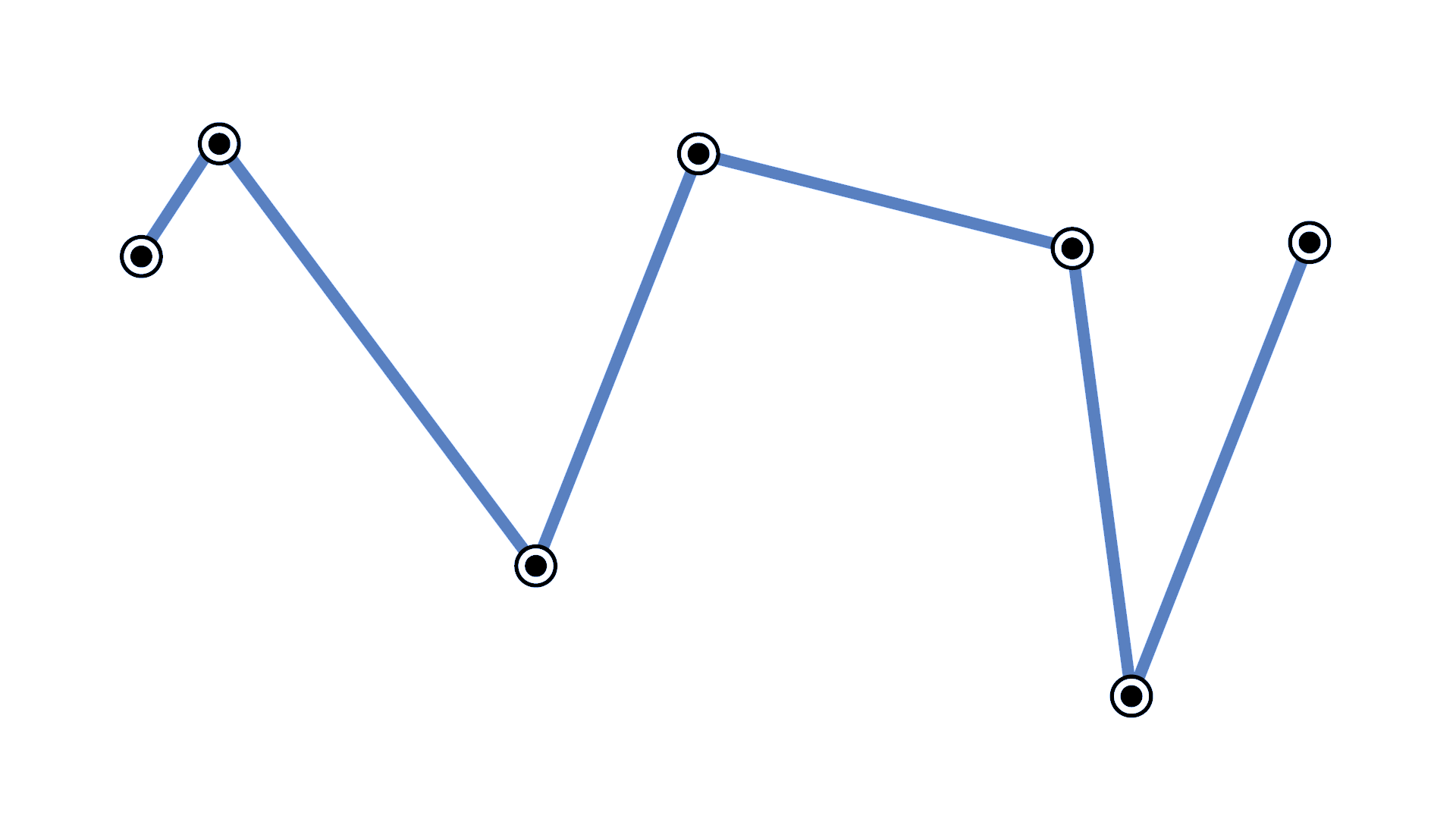 HIGHS
TIME
LOWS
Leadership Journey
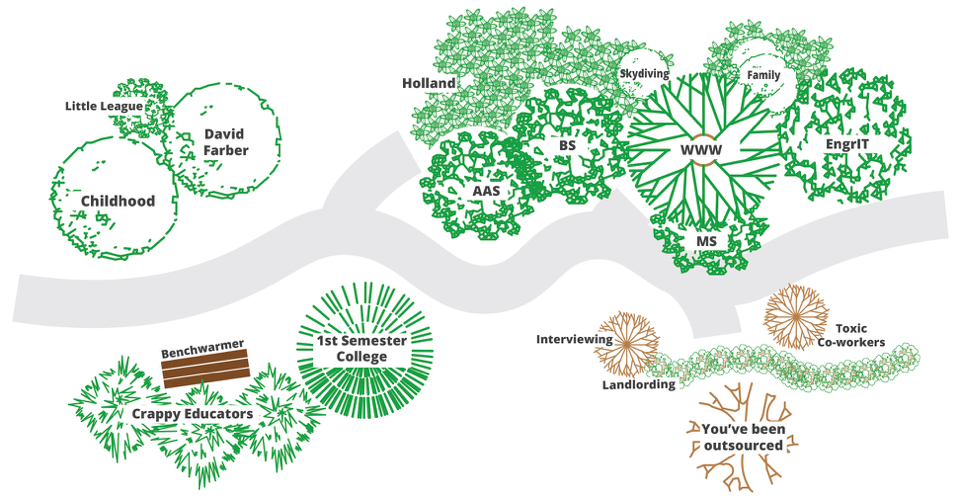 Cultivating Your Leadership
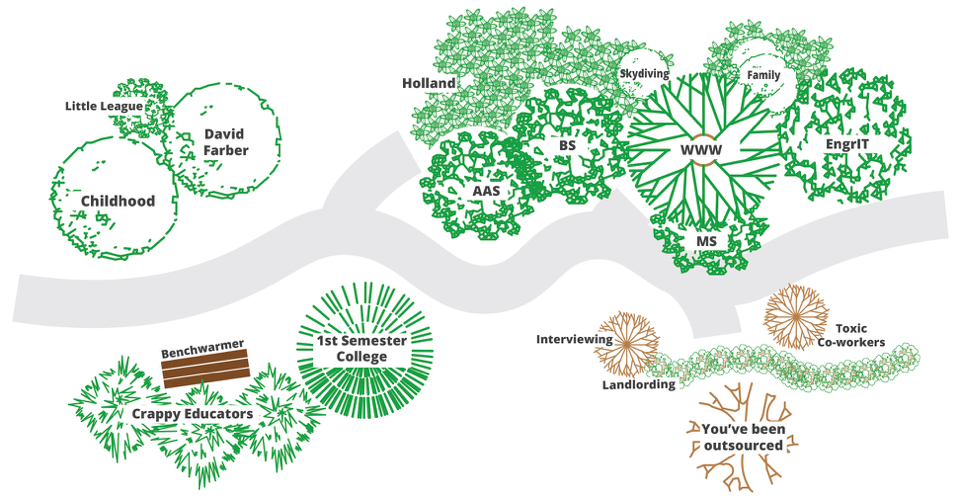 Cultivating Your Leadership
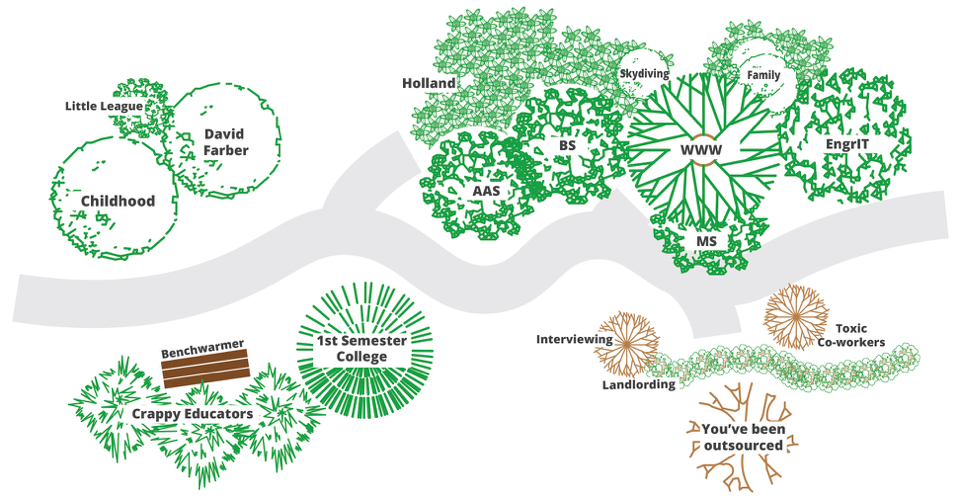 Cultivating Your Leadership
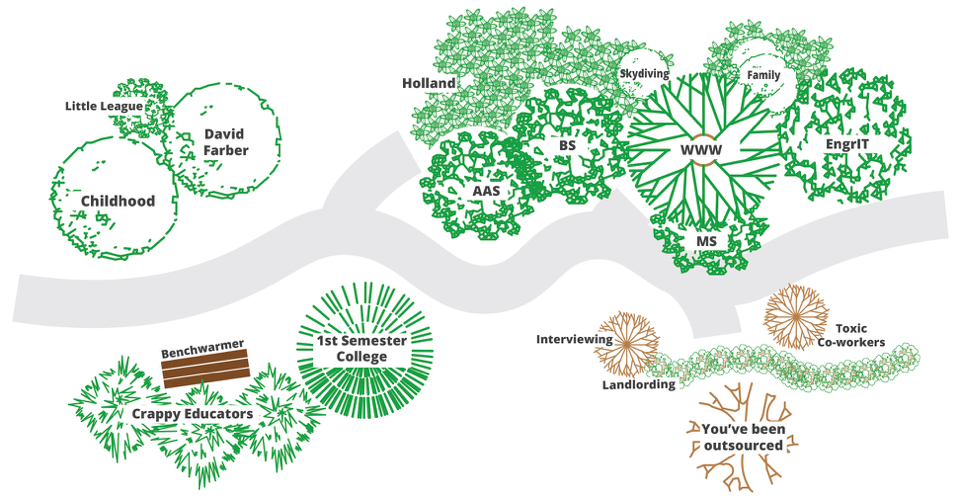 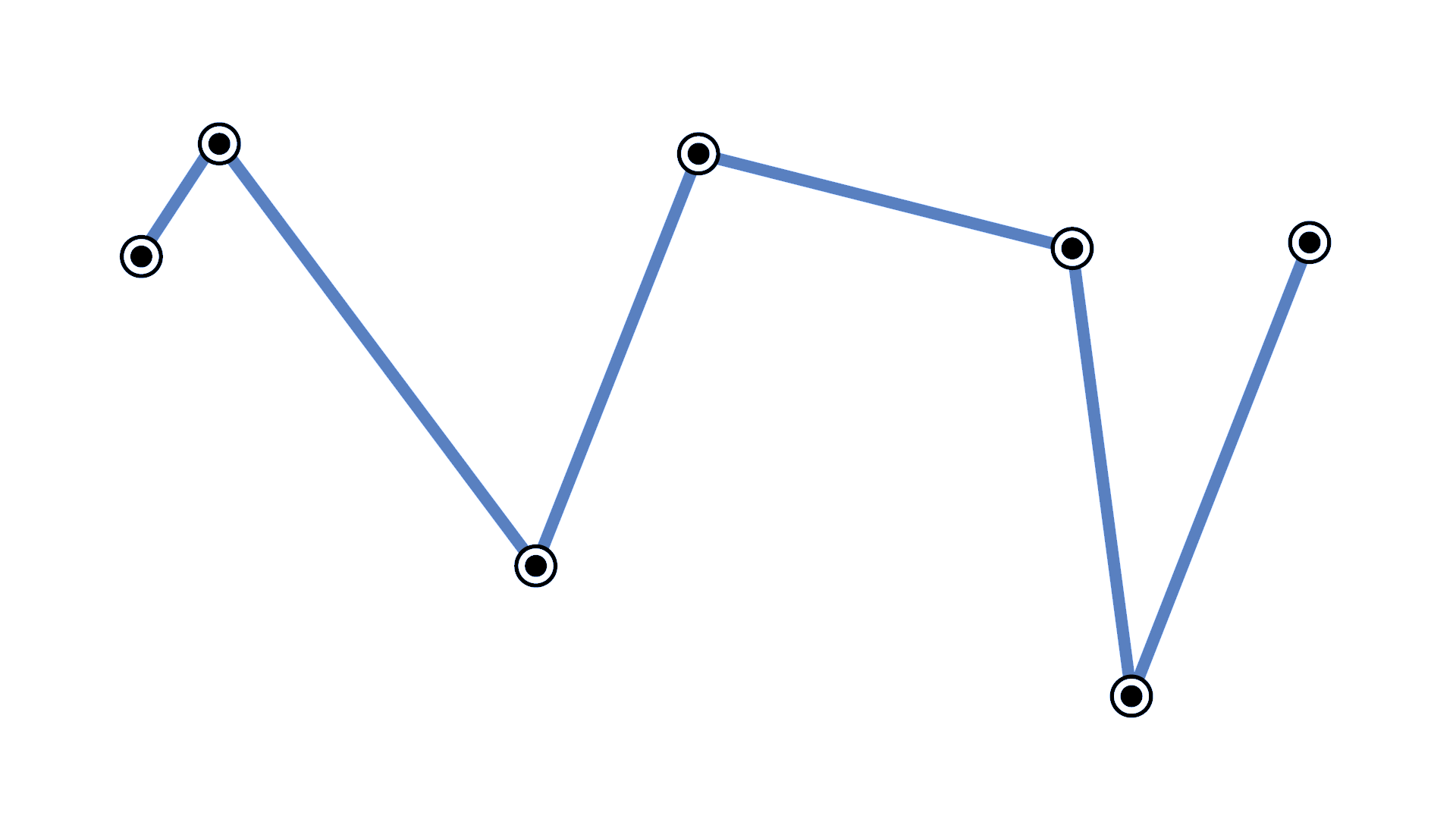 Expectations
Cultivating Your Leadership: Expectations
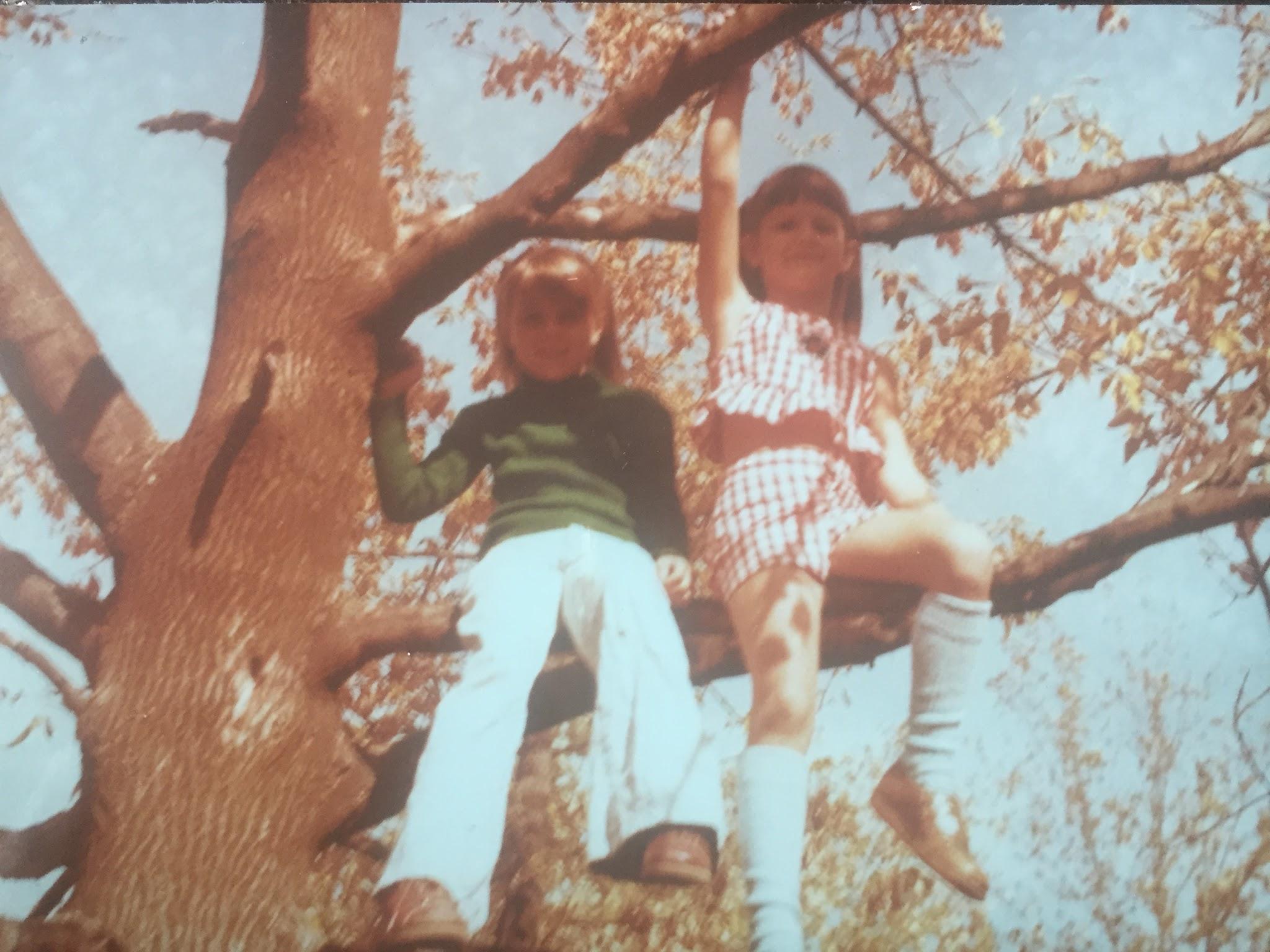 No limits!
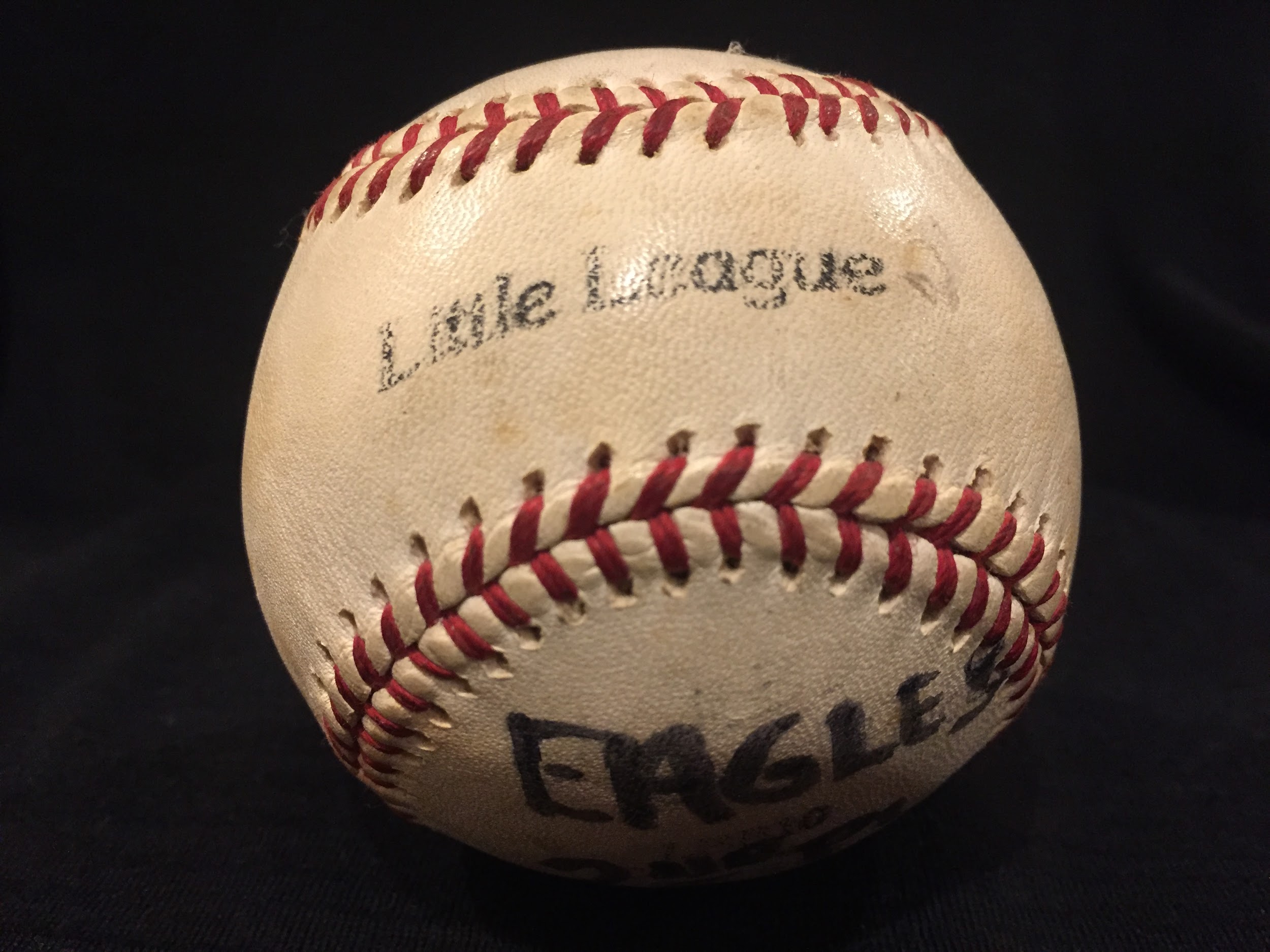 The Importance of Giving Credit
There are no limits on how many individuals can be recognized for contributing to an outcome.

Credit is infinitely divisible.

...and it costs you nothing.
By --Sachin H. Jain
[Speaker Notes: The importance of giving credithttps://hbr.org/2014/03/the-importance-of-giving-credit

Remember that there’s plenty of credit to go around. ..."credit is infinitely divisible” — in other words, there are no limits on how many individuals can be recognized for contributing to an outcome."
It can be diluted by blanket statements.]
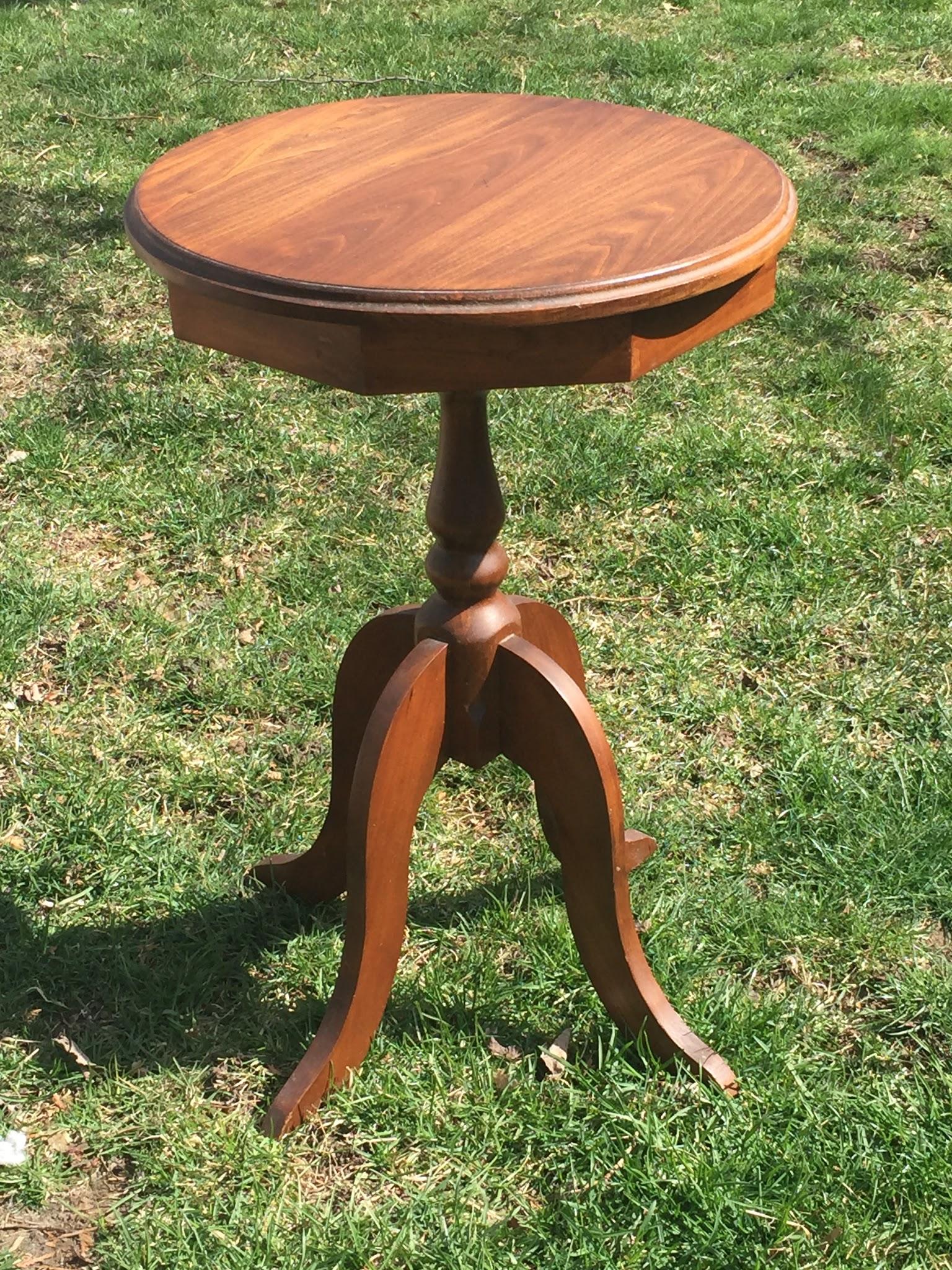 Leadership Lesson
Perseverance
Explore
Give credit
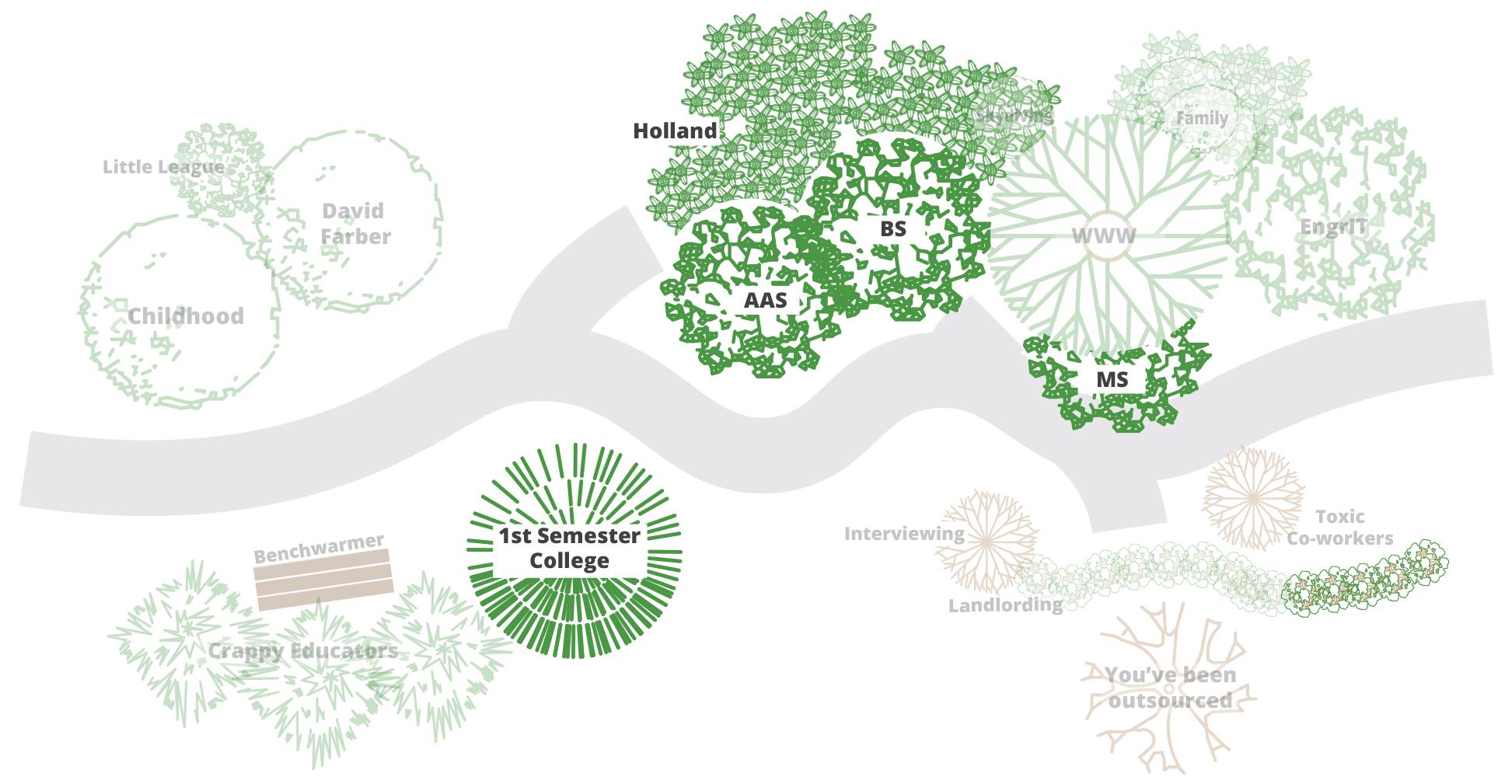 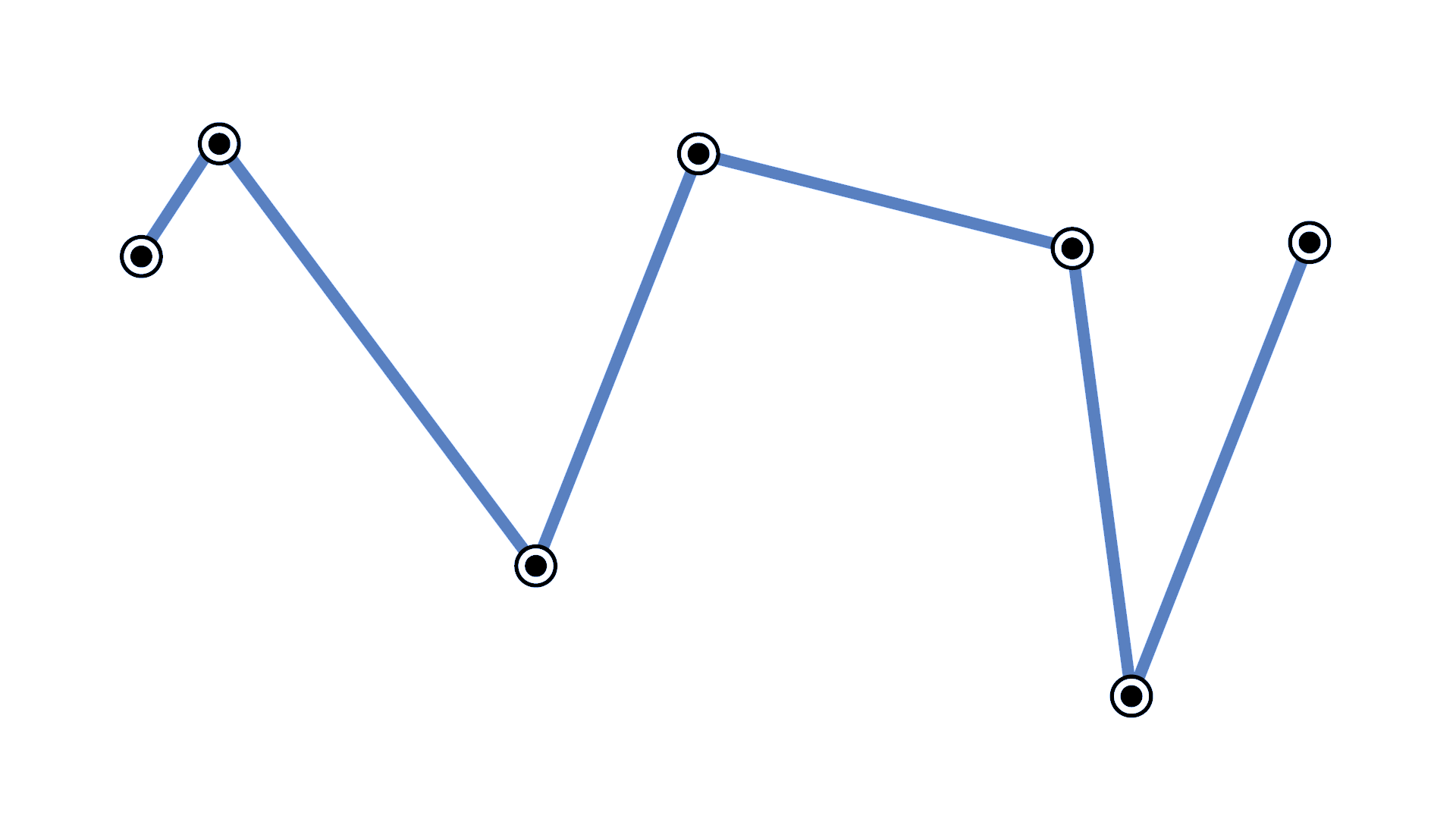 Education
Cultivating Your Leadership: Education
Suburban concrete
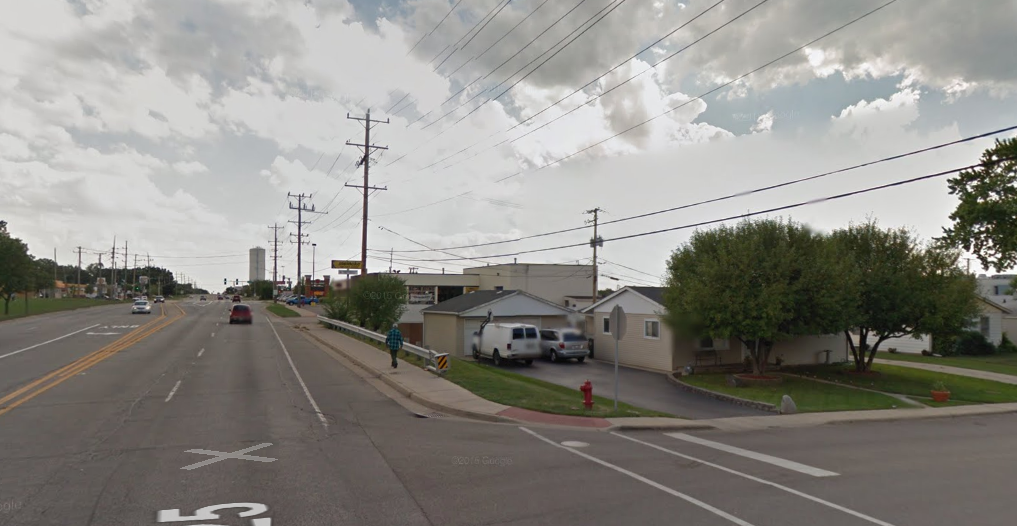 Leadership Journey as a Landscape
Google. Image capture Aug 2012      © 2017
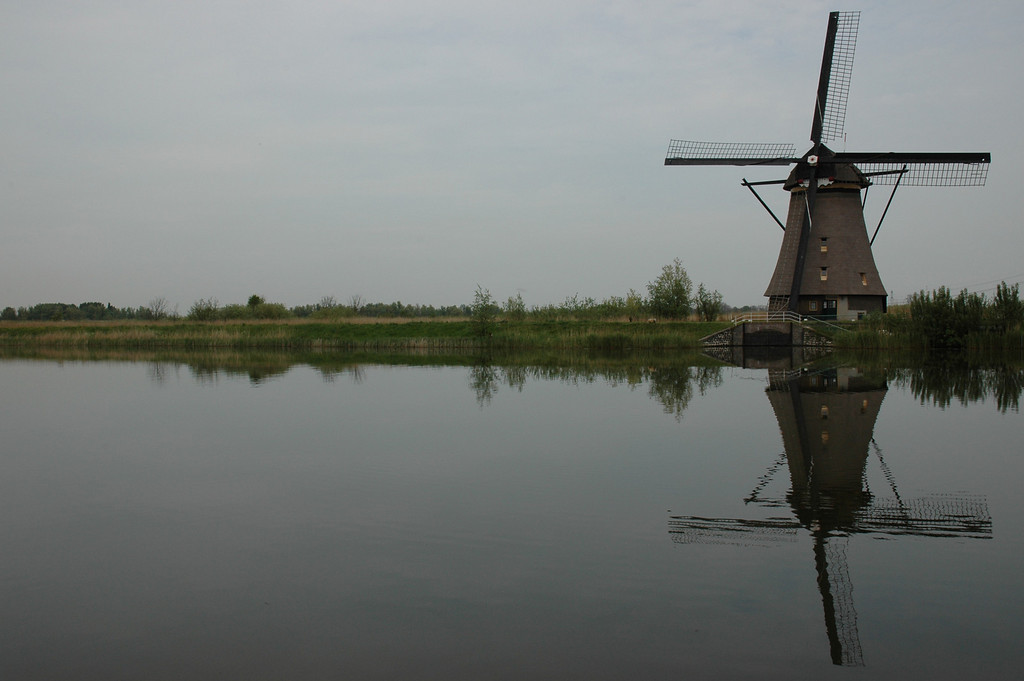 Photo Credit: Mark Hart
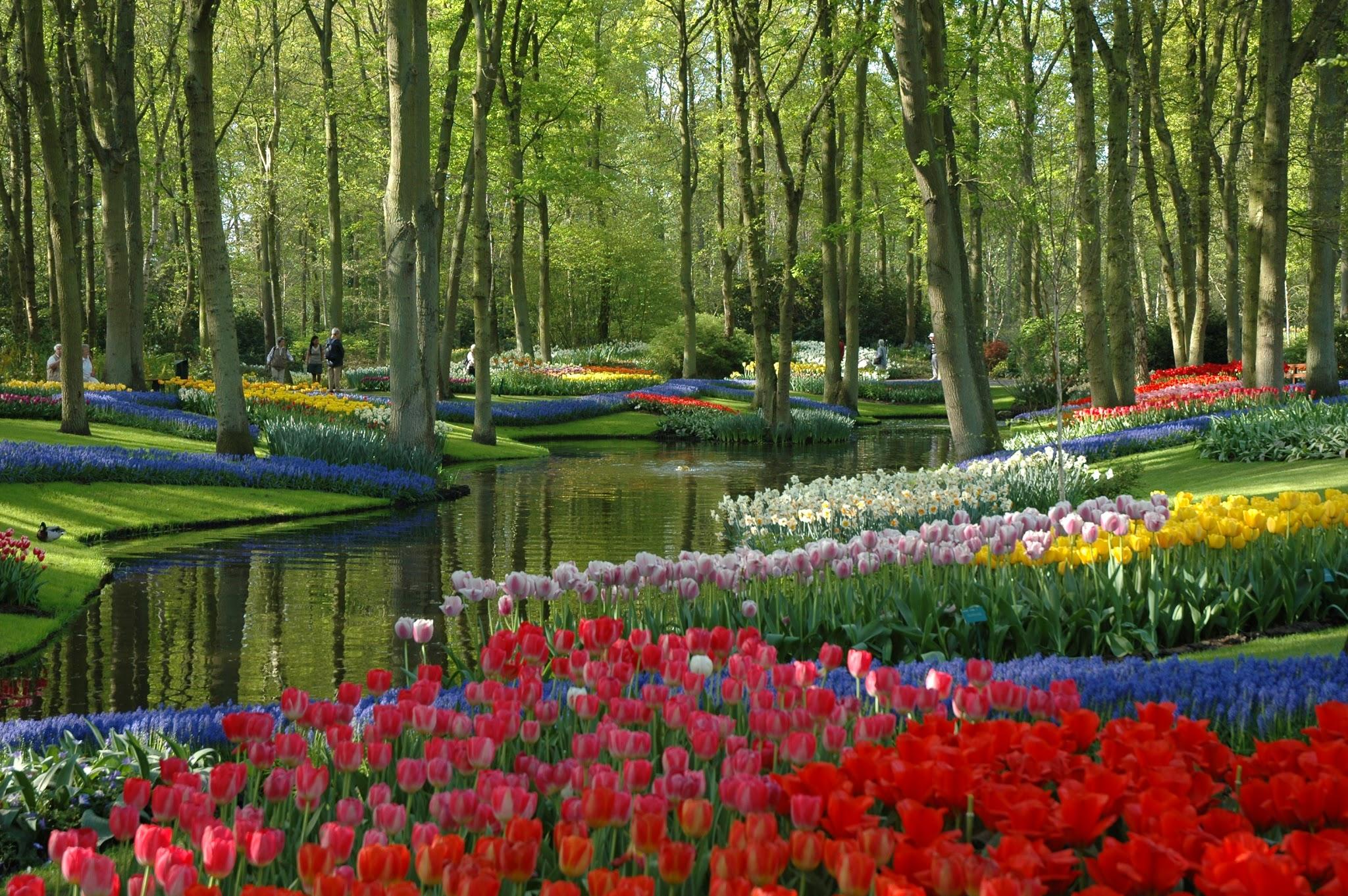 Photo Credit: Laura Hayden
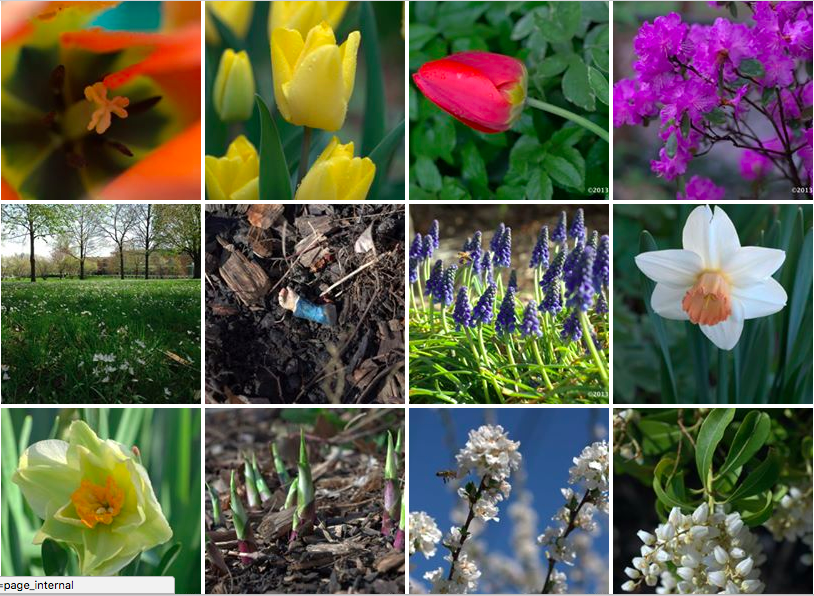 Photo Credit: Laura Hayden
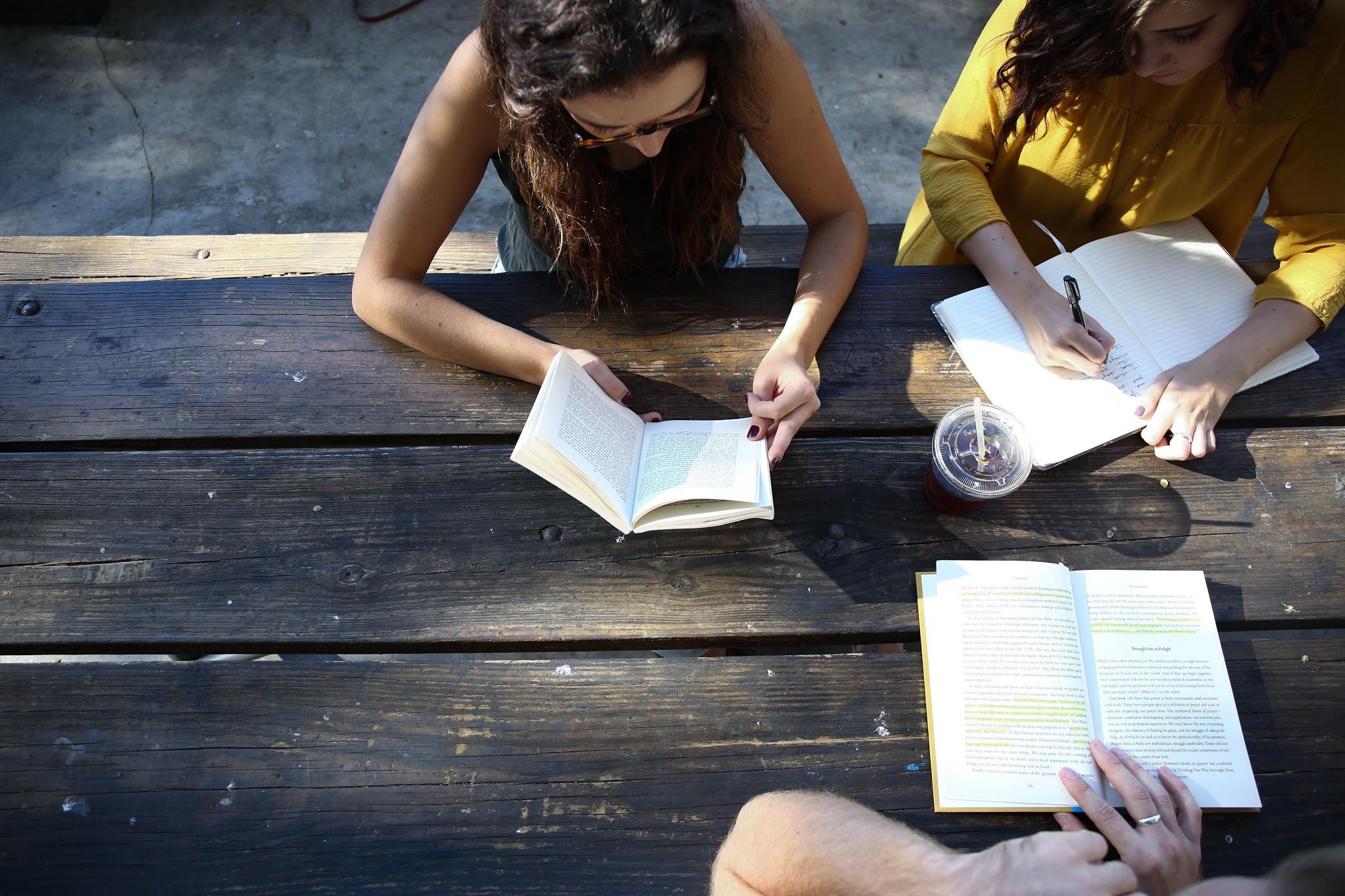 Back to school
Welcome to the internet
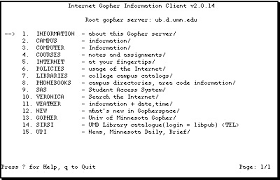 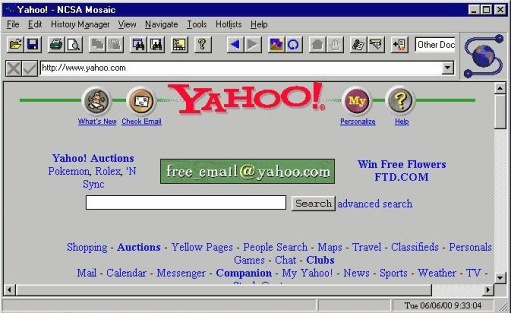 Gopher: University of Minnesota
Mosaic: NCSA at the University of Illinois at Urbana-Campaign
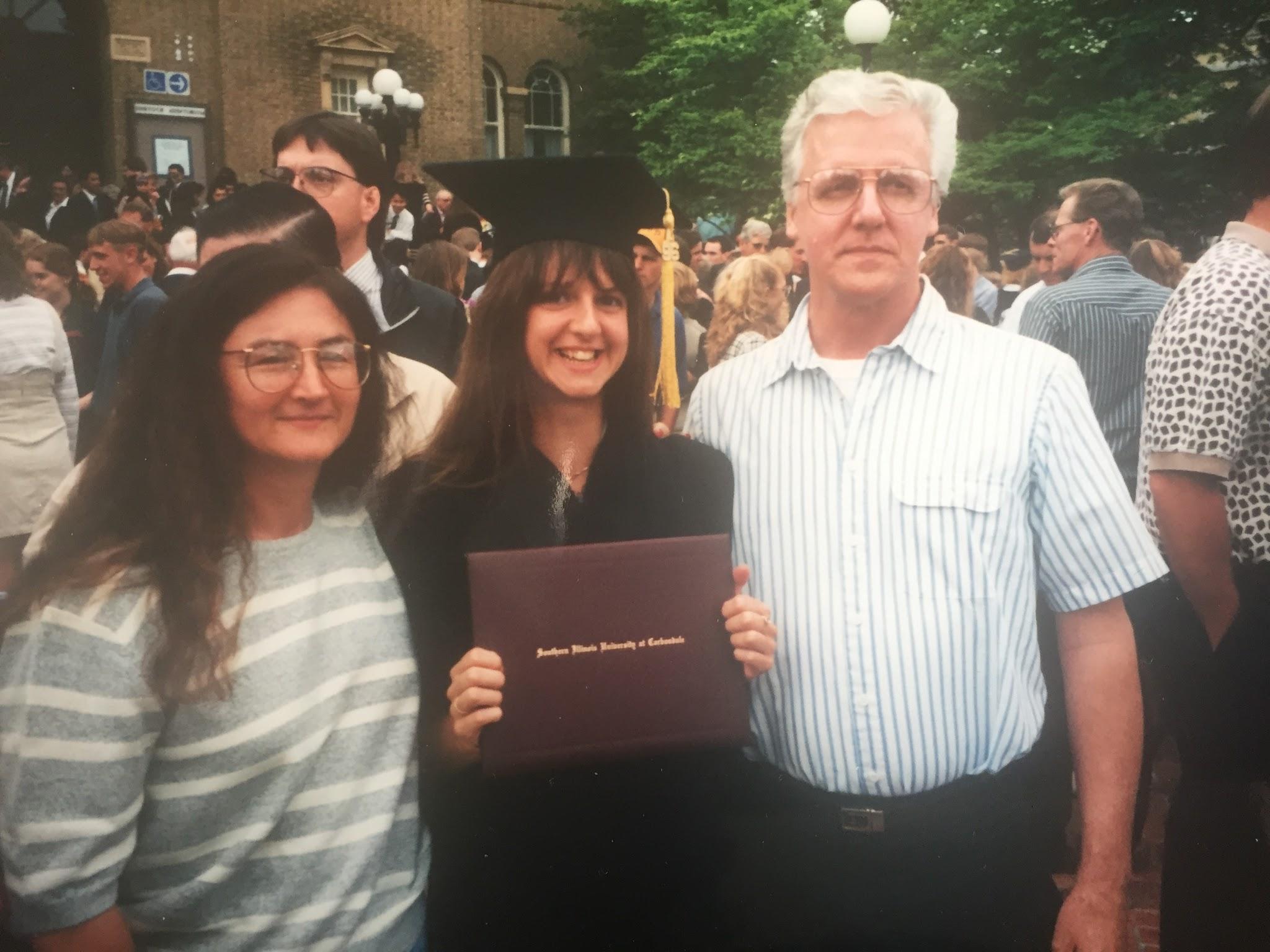 Graduation
Your education is a dress rehearsal for a life that is yours to lead.
--Nora Ephron
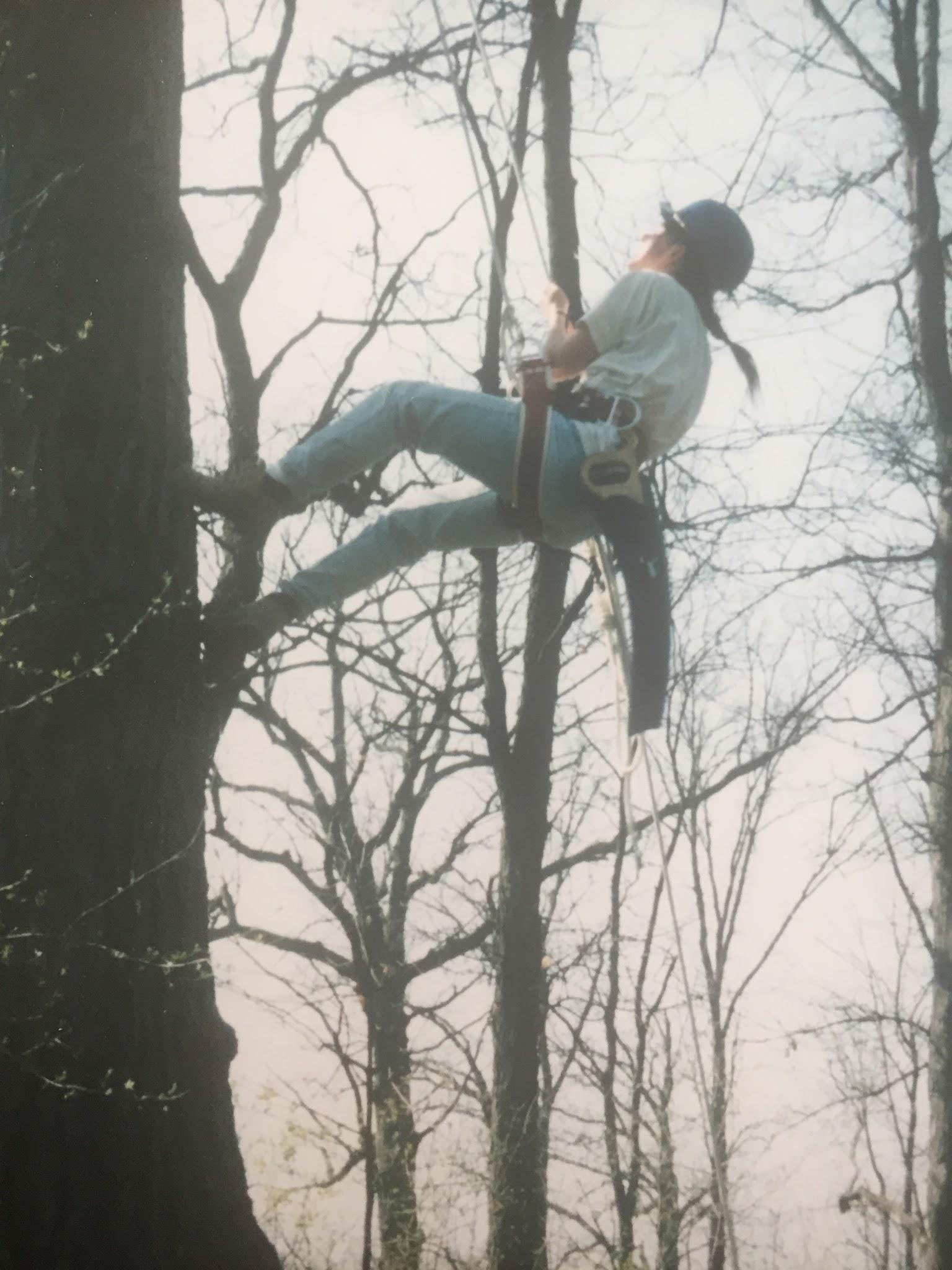 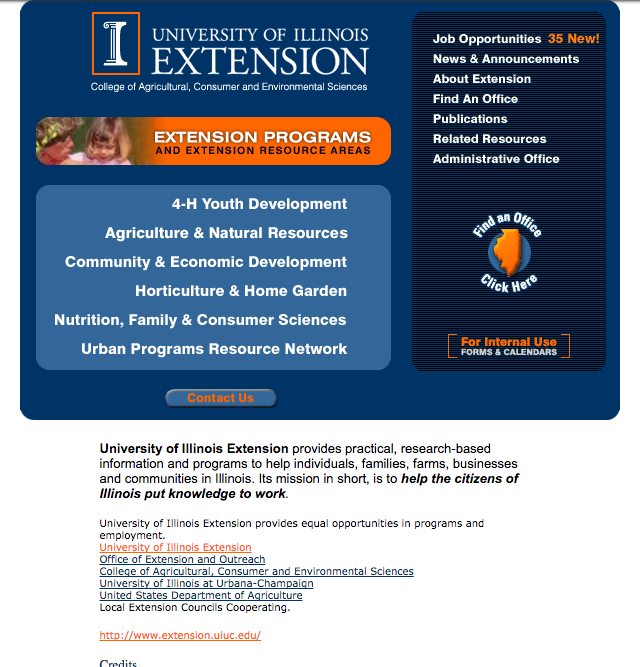 Leadership Lesson
You
Comfort Zone
Get out of your comfort zone.
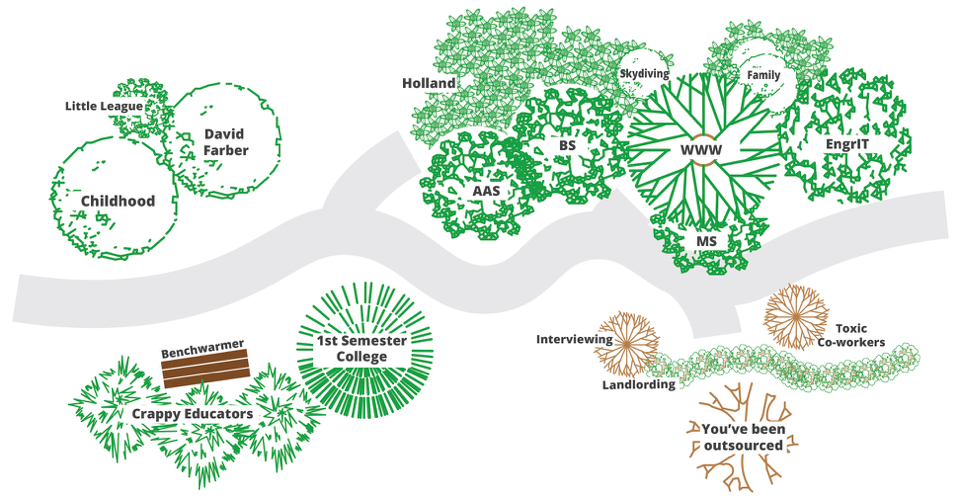 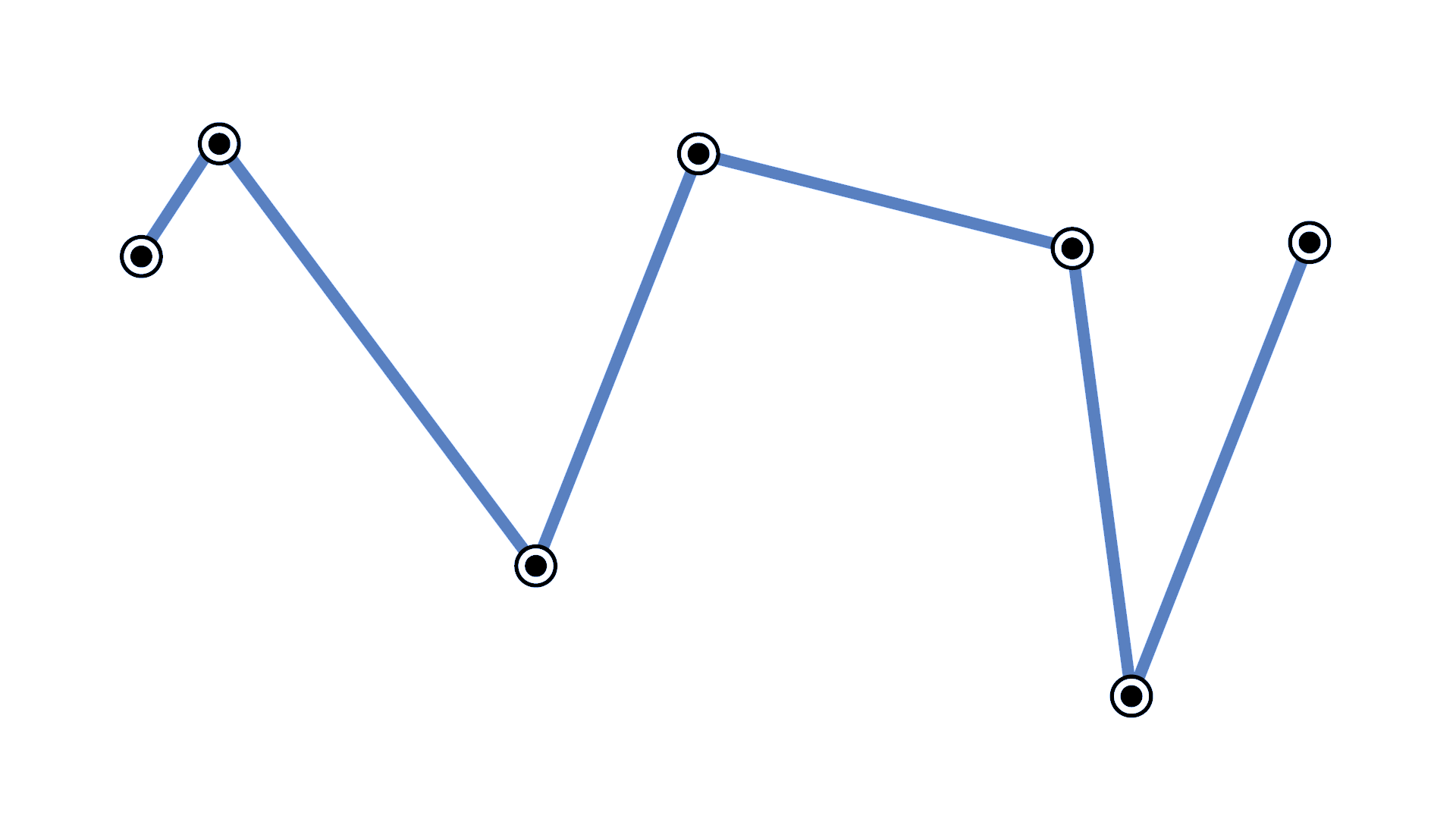 Career
Cultivating Your Leadership: Career
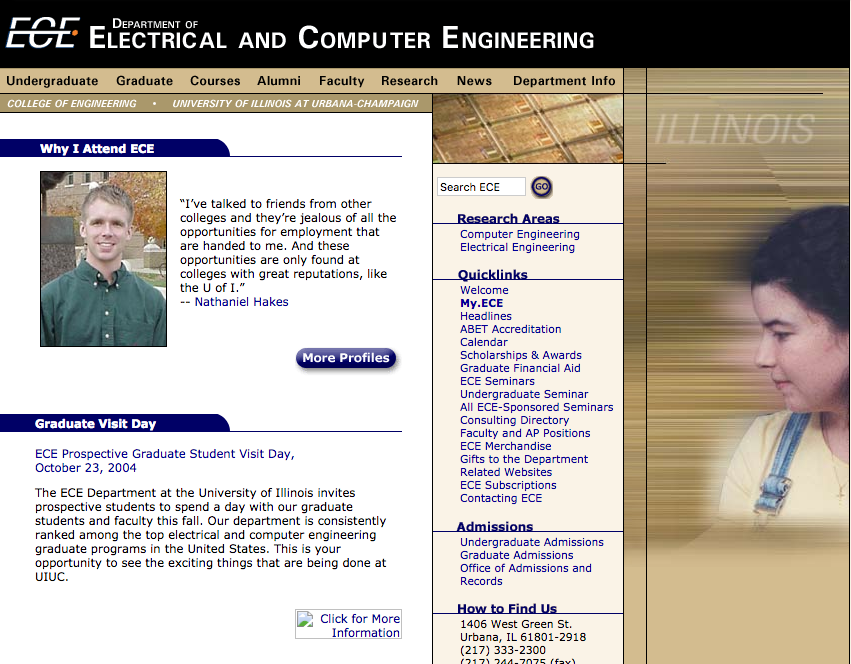 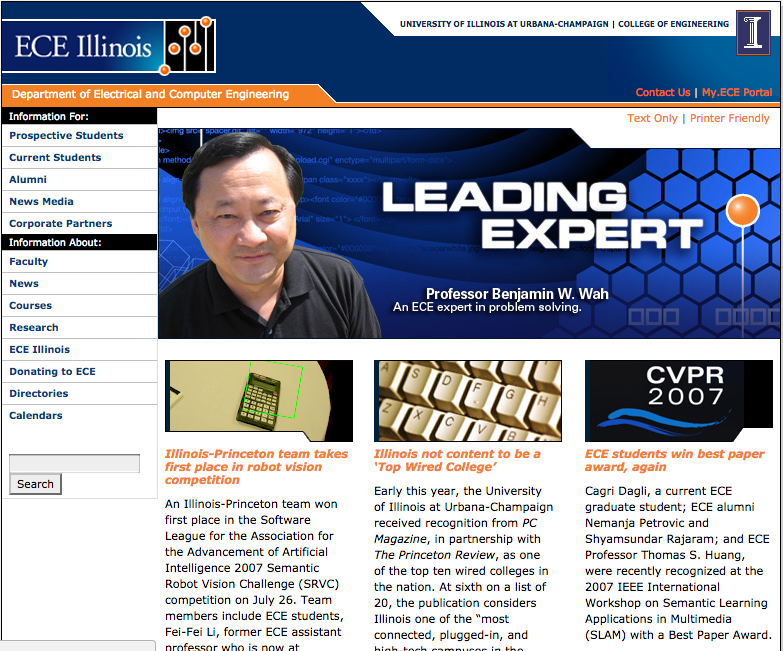 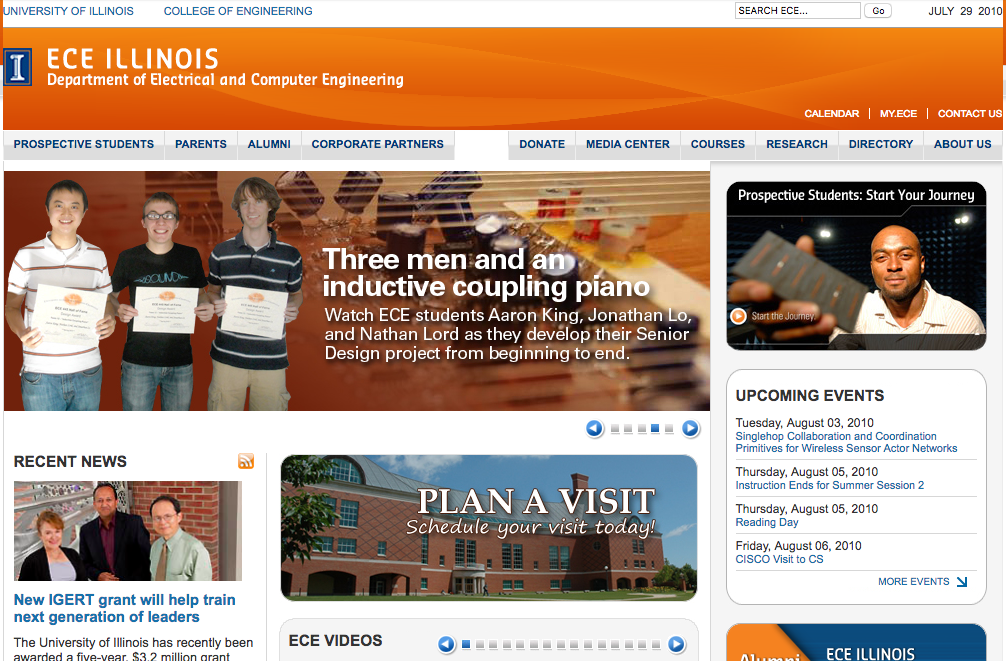 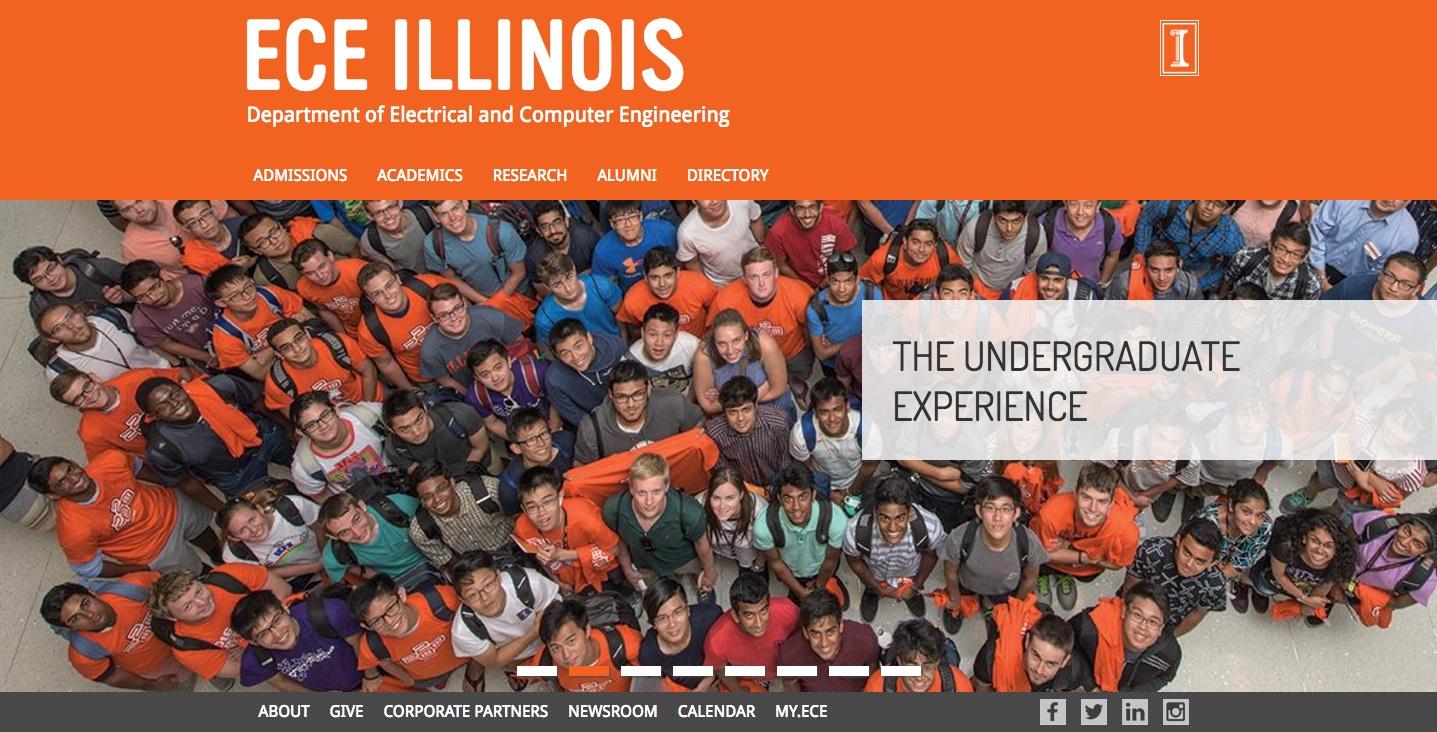 Leadership Journey as a Landscape: Career
Leadership Lesson(s)
Bring your ‘A’ game
PresenceBe intentional!
Show confidence & competence
Confidence Blacklist
Over thinking
People pleasing
Inability of letting defeats go
Refusing to own an achievement
Luck
Perfection

Kay, Katty., and Claire Shipman. The Confidence Code
Confidence
a feeling or belief that 
you can do something well
Have perseveranceDon’t set limits on your ability to explore
Take risks
Get out of your comfort zone
Have presence
Be intentional
Show confidence &  competence
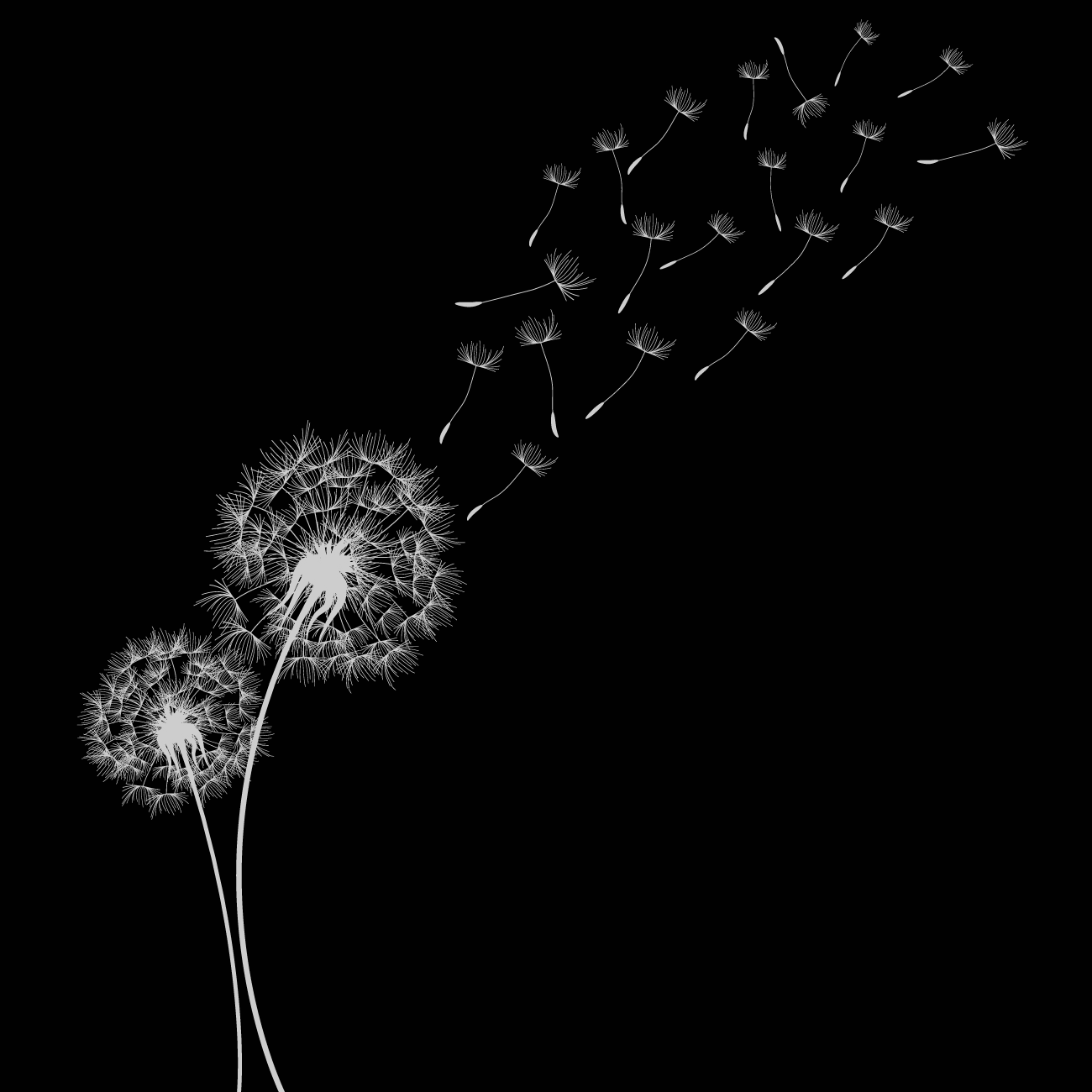 Cultivating your leadership is being intentional about how you want to lead and how you want to be seen as a leader.
Thank you.
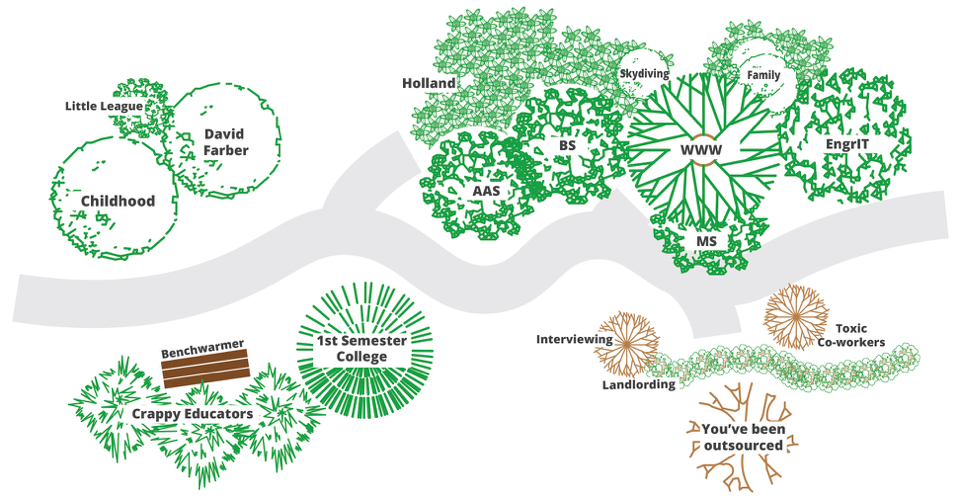 Cultivating Your Leadership